Борисов Николай Анатольевич 
доцент кафедры Программной инженерии
Нижегородского государственного университета 
им. Н.И. Лобачевского
Организация сквозной практики 
по программированию 
на основе предметной области «Робототехника»
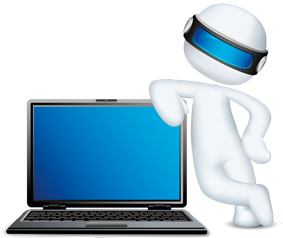 АПКИТ
Пермь, 2015
Подготовка  программиста: лекции, 
практики, 
семинары, 
курсовые…
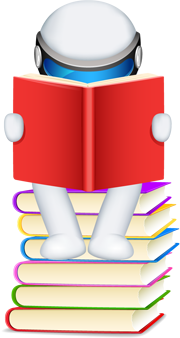 Взаимосвязь учебных курсов – для студента  
вещь неочевидная
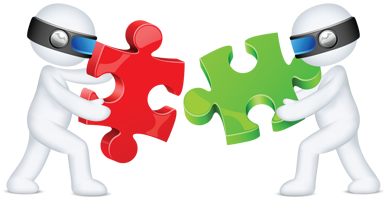 Нужна  ниточка: сквозная 
идея, 
объединяющая несколько 
курсов
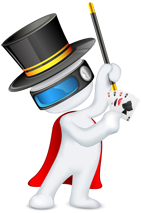 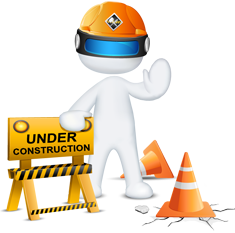 Предметная 
область робототехники: конструирование + программирование
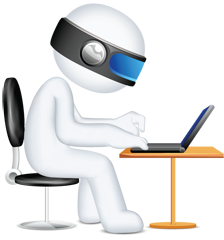 Предметная 
область робототехники: конструирование + программирование
Робототехника  
в ННГУ: 
от школьников 
к студентам
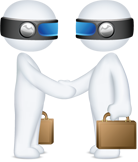 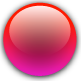 7
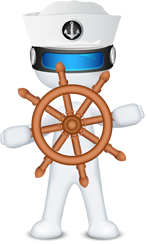 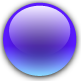 12
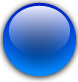 9
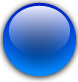 10
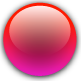 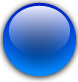 6
8
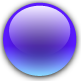 11
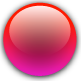 5
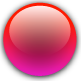 4
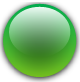 2
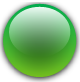 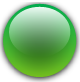 0
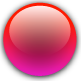 1
3
Алгоритмика
следованиеветвлениециклы
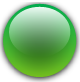 1
курс
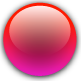 7
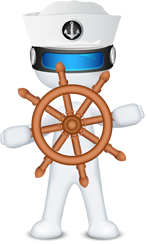 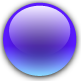 12
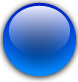 9
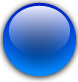 10
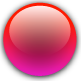 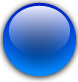 6
8
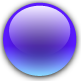 11
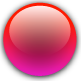 5
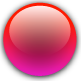 4
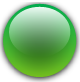 2
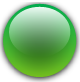 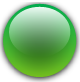 0
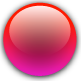 1
3
Структура
программы
использование
функций
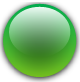 1
курс
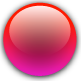 7
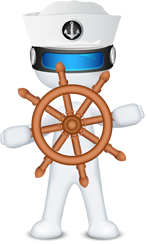 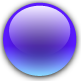 12
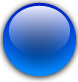 9
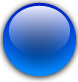 10
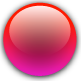 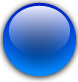 6
8
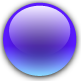 11
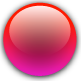 5
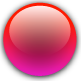 4
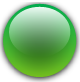 2
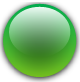 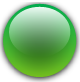 0
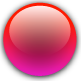 1
3
Работа с файлами
калибровкадатчикови сохранениенастроек
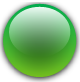 1
курс
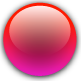 7
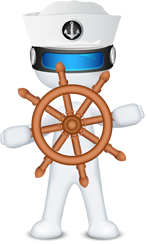 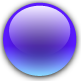 12
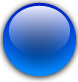 9
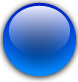 10
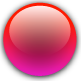 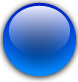 6
8
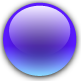 11
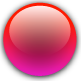 5
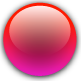 4
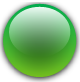 2
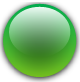 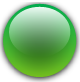 0
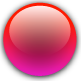 1
3
Алгоритмы
и структуры данных
дерево решений:
робот для игры в
крестики-нолики
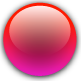 2
курс
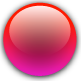 7
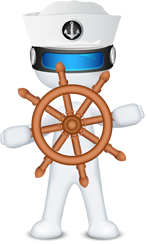 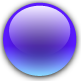 12
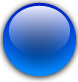 9
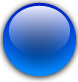 10
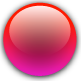 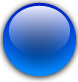 6
8
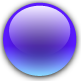 11
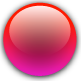 5
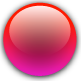 4
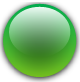 2
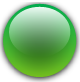 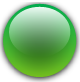 0
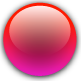 1
3
Дискретная
математика
теория графов:
поиск
кратчайшего
пути
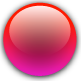 2
курс
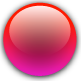 7
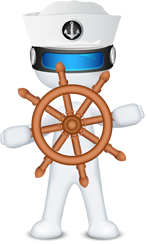 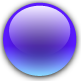 12
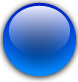 9
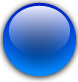 10
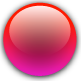 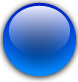 6
8
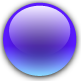 11
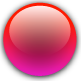 5
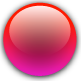 4
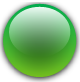 2
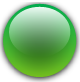 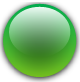 0
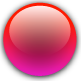 1
3
Дискретная
математика
теория графов:
построение
графовой модели
лабиринта
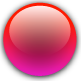 2
курс
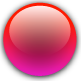 7
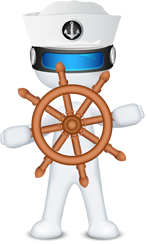 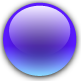 12
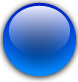 9
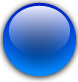 10
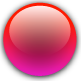 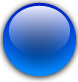 6
8
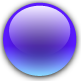 11
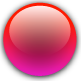 5
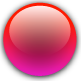 4
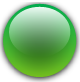 2
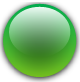 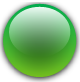 0
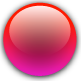 1
3
Теория управления
реализация различных
видов регуляторов
при движении
по траектории
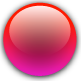 2
курс
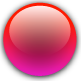 7
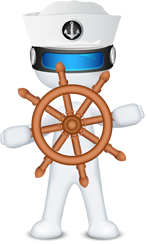 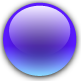 12
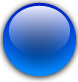 9
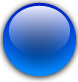 10
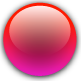 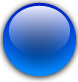 6
8
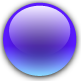 11
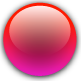 5
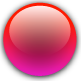 4
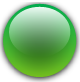 2
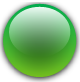 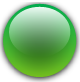 0
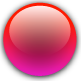 1
3
Теория управления
фильтрация
данных
при управлении
роботом
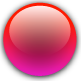 2
курс
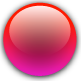 7
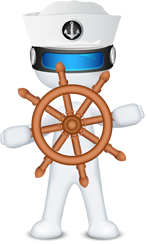 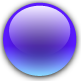 12
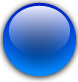 9
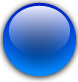 10
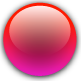 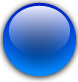 6
8
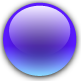 11
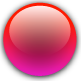 5
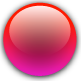 4
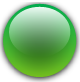 2
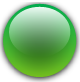 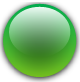 0
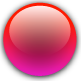 1
3
Теория автоматов
реализация
автоматной модели
поведения
робота
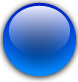 3
курс
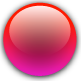 7
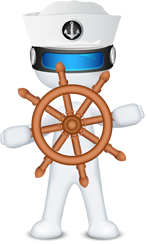 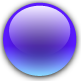 12
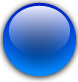 9
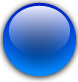 10
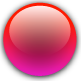 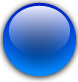 6
8
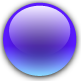 11
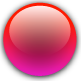 5
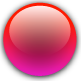 4
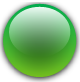 2
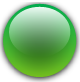 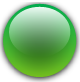 0
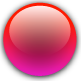 1
3
Параллельное
программирование
реализация
многопоточной
программы
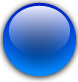 3
курс
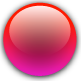 7
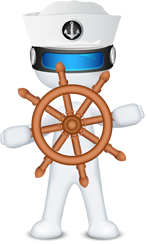 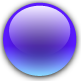 12
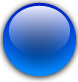 9
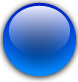 10
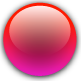 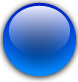 6
8
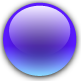 11
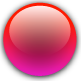 5
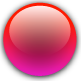 4
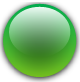 2
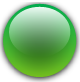 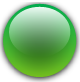 0
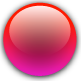 1
3
Компьютерная
графика
обработка
изображений,
машинное зрение
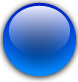 3
курс
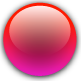 7
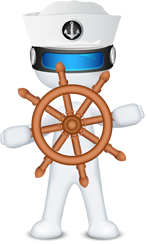 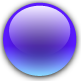 12
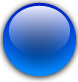 9
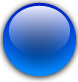 10
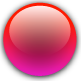 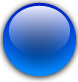 6
8
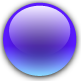 11
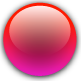 5
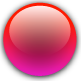 4
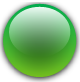 2
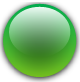 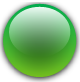 0
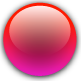 1
3
Теория игр
модели
согласованного
поведения 
в команде
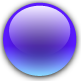 4
курс
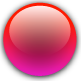 7
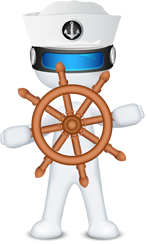 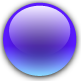 12
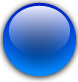 9
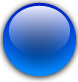 10
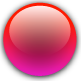 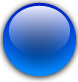 6
8
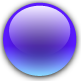 11
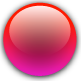 5
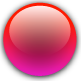 4
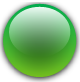 2
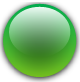 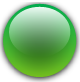 0
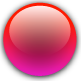 1
3
Управление проектами
распределенная
архитектура
системы
управления
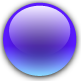 4
курс
Промежуточный
финиш:
робофутбол 
в номинации 
ВРО (2 робота 
в команде)
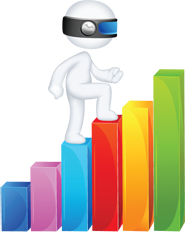 Главная цель
футбол роботов
(RoboCupSoccer)
6 роботов 
в команде
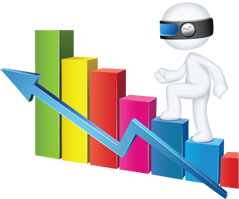 ИТОГ:
робототехника
как средство
установки
межпредметных
связей
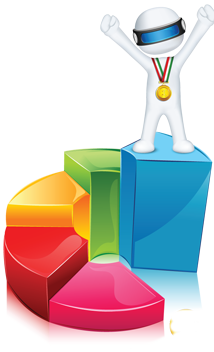 контакты:
nborisov@inbox.ru